Status of Implementation of e-Agriculture in Central and Eastern Europe and Central Asia: insights from selected countriesin Europe and Central Asia
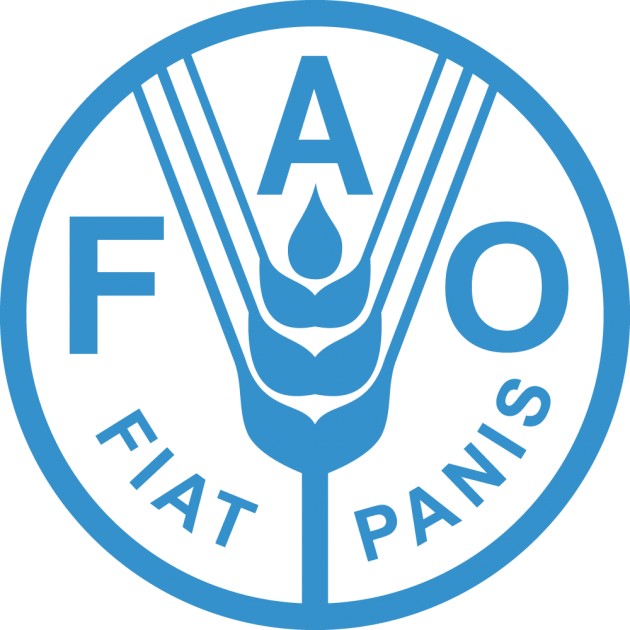 Follow-up review based on the Regional Capacity Development Workshop on National e-Agriculture Strategies in Europe and Central Asiain Hungary between 22 and 24 June 2015.
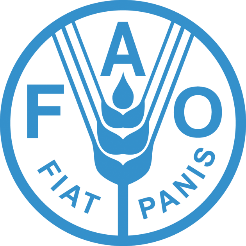 Follow-up review
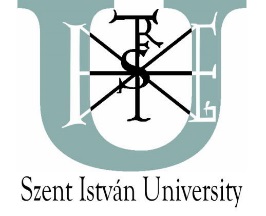 Based on
The experience and feedback of participants and the outcome of the Regional Capacity Development Workshop on National e-Agriculture Strategies in Europe in 2015 in Hungary
Collection and study of national strategies and other policy documents (received from workshop participants and by online search)
Gathering best practices and lessons learned
Collection and evaluation of several indicators 
Online questionnaire before the workshop
Three of the workshop participants took the leading role in the professional work authoring and/or editing the text.
MAIN SECTIONS of the publication are as followed:
Status of Implementation of e-Agriculture in Central and Eastern Europe and Central Asia: insights from selected countries in the region
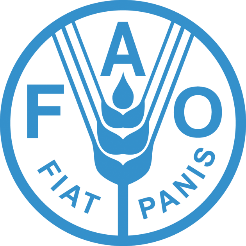 Region in numbers: an overview of e-agriculture-related data and policies
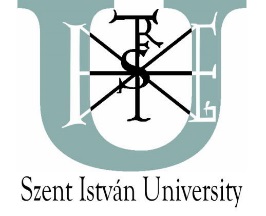 The main agricultural and information society characteristics of the region are presented,
using basic indicators and a policy analysis 
in order to provide the context for future e-agriculture strategy development.
Five sub-regions of the Europe and Central Asia region have been set up for the purpose of the current study 
according to their  common or similar geographical, economic, cultural and historical specifics,
in order to assess, compare and evaluate the examined indicators at regional level.
Status of Implementation of e-Agriculture in Central and Eastern Europe and Central Asia: insights from selected countries in the region
4+1 sub-regions of the Europe and Central Asia region have been set up
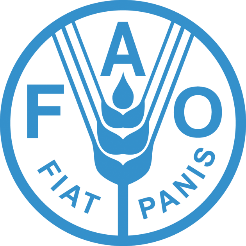 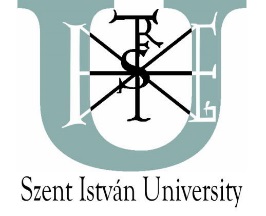 Status of Implementation of e-Agriculture in Central and Eastern Europe and Central Asia: insights from selected countries in the region
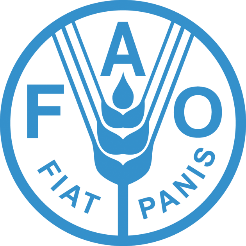 Country profiles
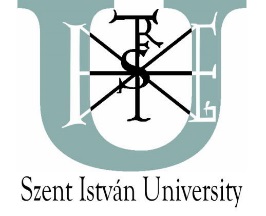 Textual description, data table, diagrams
Textual description
Agricultural characteristics
Highlighted indicators
Strategy development status
Remarks, recommendations
Data table
14 type of indicators
For regional comparison and diagrams used even more indicators (xls link)
It is planned to annually update this regional ‚indicator database’ and publish on AgroWebCEE, http://www.agrowebcee.net/awhu/e-agriculture-strategy/
Status of Implementation of e-Agriculture in Central and Eastern Europe and Central Asia: insights from selected countries in the region
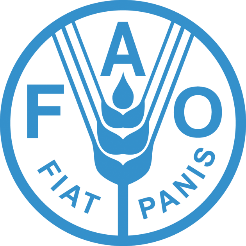 Indicators (29)
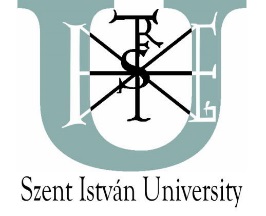 Key indicators (8)
World Bank: Population, GDP per capita, Agriculture, value added (% of GDP)
FAO: Labor force in agriculture %, Land use % 
Information and communication technologies key indicators (8)
ITU: Mobile phone subscriptions/100 pop, Individuals using Internet %, Households with Internet access at home, Fixed broadband Internet subs, Mobile broadband subs, 
ICT environment / government (5) – ICT environment / business (8)
WEF Government Online Service Index, Importance of ICTs to government vision, 
WEF Network Readiness Index
WS Participant Rank by WEF NRI Index
Status of Implementation of e-Agriculture in Central and Eastern Europe and Central Asia: insights from selected countries in the region
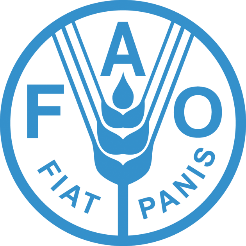 Regional solutions, applications, initiatives and networks on ICTs in agriculture and rural development
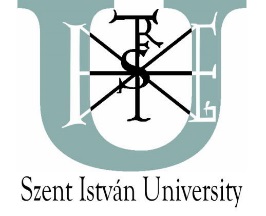 Workshop participants requested further actions to be taken by FAO and GAK in identifying, collecting and make available initiatives and projects
that demonstrate innovative ways of using ICTs, in the context of smart and connected agriculture in the region that show both success and failures.
The chapter presents such initiatives, classifying them into several groups, 
discusses briefly the lessons learned from stalled projects of failures and
proposes more structured way for identifying good practices in e-agriculture, based on FAO  work. 
In addition, information boxes bring more light on several innovative IC technologies in agriculture and 
Online database to be maintained in the future: http://www.agrowebcee.net/awhu/e-agriculture-strategy/
Status of Implementation of e-Agriculture in Central and Eastern Europe and Central Asia: insights from selected countries in the region
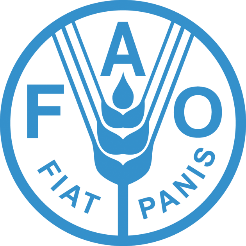 Findings
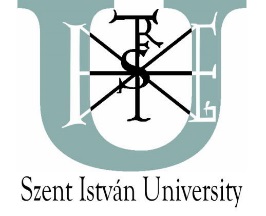 The emerging role of ICTs in Europe and Central Asia are clearly observed
The state of the e-agriculture ecosystem varies from country-to-country sometimes significantly.
Issues related to IT development have high priority and long activity record. Numerous attempts have been made in every country to formulate strategies. on IT-development
The process of country integration to regional economic organisations, such as European and Eurasian Unions, was seen as a powerful driver for more coordinated efforts in ICT development in agriculture (IACS, LPIS, FADB, etc)
Status of Implementation of e-Agriculture in Central and Eastern Europe and Central Asia: insights from selected countries in the region
Findings
National e-agriculture strategy in place is not a guarantee of success, but without it the efficiency and the performance of the overall sector is expected to be much lower.
The complexity of agriculture – characterized by numerous type of actors, sectors, regulations, biological factors, etc. – is an important aspect why it is more difficult to initiate and implement a successful e-strategy. 
Agriculture also suffers from the problems which exist in other areas, such as the ‘Silo effect’.
The farmer should be in the center of the strategy, ‚in the end’.
The pace of high-tech innovation is increasing in agriculture.
Status of Implementation of e-Agriculture in Central and Eastern Europe and Central Asia: insights from selected countries in the region
Recommendations
Preparation of two follow-up documents , including an advocacy paper, selling material for decision makers, also demonstrating best practices and quick wins.
Stimulate collaboration and knowledge sharing via online communities of practice, including existing regional networks such as ESCORENA and AGROWEB, and global platforms like the e-Agriculture Community.
Promote the development and implementation of national e-agriculture strategies, build strategic partnerships with other governmental organizations.
 Put more emphasis on the implementation, monitoring and evaluation phases.
Status of Implementation of e-Agriculture in Central and Eastern Europe and Central Asia: insights from selected countries in the region
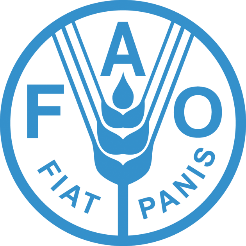 Recommendations
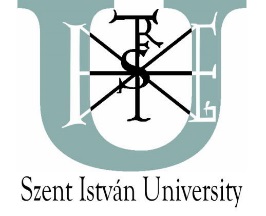 Learn the lessons from other sectors and others regions
Publish and maintain a regional ICT-agri services and projects database
Demonstrate and spread new and emerging trends
Attract decision makers with examples showcasing their type of problems and solutions, regional specifics mean different success stories and lessons learned
Follow how the rural gender gap (and the digital gap) can be reduced with the e-strategy
Status of Implementation of e-Agriculture in Central and Eastern Europe and Central Asia: insights from selected countries in the region
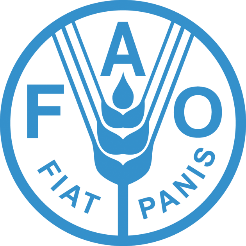 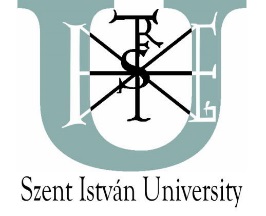 Thank you!
Status of Implementation of e-Agriculture in Central and Eastern Europe and Central Asia: insights from selected countries in the region